Uitleg casus polytrauma
Thema 9, week 3
Polytrauma patiënt
Deze patiënt is alert maar erg onrustig en moeilijk rustig te krijgen. Meneer reageert niet op opdrachten.
[Speaker Notes: Waarom?
Komt door alle letsel, stress en onrust door adrenaline.]
Meneer zweet, is bleek en perifeer koud (extremiteiten zijn koud).
Polytrauma patiënt
[Speaker Notes: Waarom?
Zweten door stress
Bleek en koud door shock verschijnselen – perifeer wordt meneer minder goed doorbloedt, daarom koud en bleek.
Het lichaam zorgt ervoor dat de organen prioriteit zijn voor doorbloeding.]
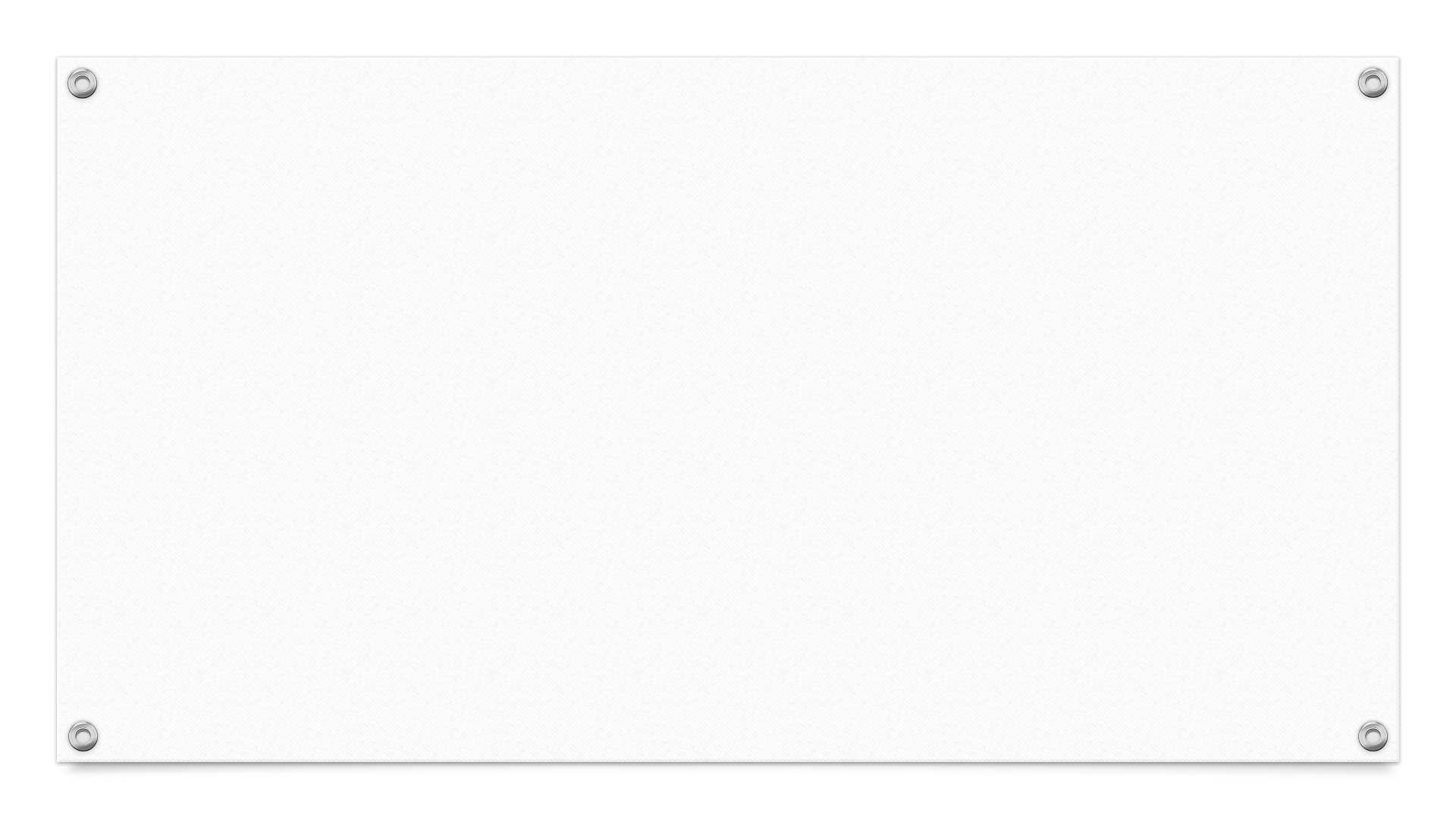 Polytrauma patiënt
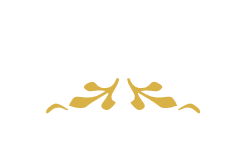 Meneer heeft meerdere schaafwonden (o.a. op de thorax en beide armen) en een flinke wond op zijn voorhoofd. 
Ook op het rechterbovenbeen is een zwelling en hematoom te zien.
[Speaker Notes: Als deze wonden zichtbaar zijn waar moet je dan alert op zijn?
Thorax – thoraxcontusie (beschadiging hart en buikorganen) – door het stuur wat bij de botsing borst en buik raakt
Hoofdwond – alert zijn op risico hersenbloedingen en hersenschade (contusio cerebri);
bloedingen buiten de schedel of binnen de schedel (denk bijv aan een SAB die we in een eerdere casus hebben behandeld)
Alert zijn op fracturen. 

Meneer reed op de provinciale weg, 80 tot 100 km!]
De ambulanceverpleegkundige verdenkt hem van een enkelfractuur rechts door afwijkende stand. 
Meneer geeft thoracaal pijn aan bij het palperen van het sternum. Links is er sprake van verminderd ademgeruis.
Polytrauma patiënt
[Speaker Notes: Waarom?
Thoracaal pijn door het stuur?
Verdenking beschadiging hart en longen.
Verminderd ademgeruis links kan wijzen op pneumothorax. (geen pneumonie of longembolie omdat dit acuut ontstaan is)]
Polytrauma patiënt
Vitale functies
RR			95/50 niet betrouwbaar door de onrust van meneer
HF			160 (slecht voelbaar aan de pols)
Ademhaling 	30 (snel en oppervlakkig)
Saturatie 		niet betrouwbare doordat meneer perifeer koud is

Bloedsuiker 9.5 mmol/l
[Speaker Notes: RR niet betrouwbaar, waarschijnlijk laag door interne bloedingen (shock verschijnselen)
HF verhoogd – stress, trauma, adrenaline productie
Waarom is de bloedsuiker gemeten– om te checken of meneer daardoor minder alert is en of dit de oorzaak kan zijn van het ongeluk]
ABCDE methodiek
A – airway – is de ademweg vrij?	
B – breathing – is er sprake van een bedreigde gaswisseling/ ventitalatie?
C- circulation – is er sprake van bedreigde circulatie en/of bloedingen?
D – disabilities – hoe is het bewustzijn/ is er neurologische uitval?
E – exposure – omgeving - zijn er waarneembare afwijkingen, hoe is de temperatuur?
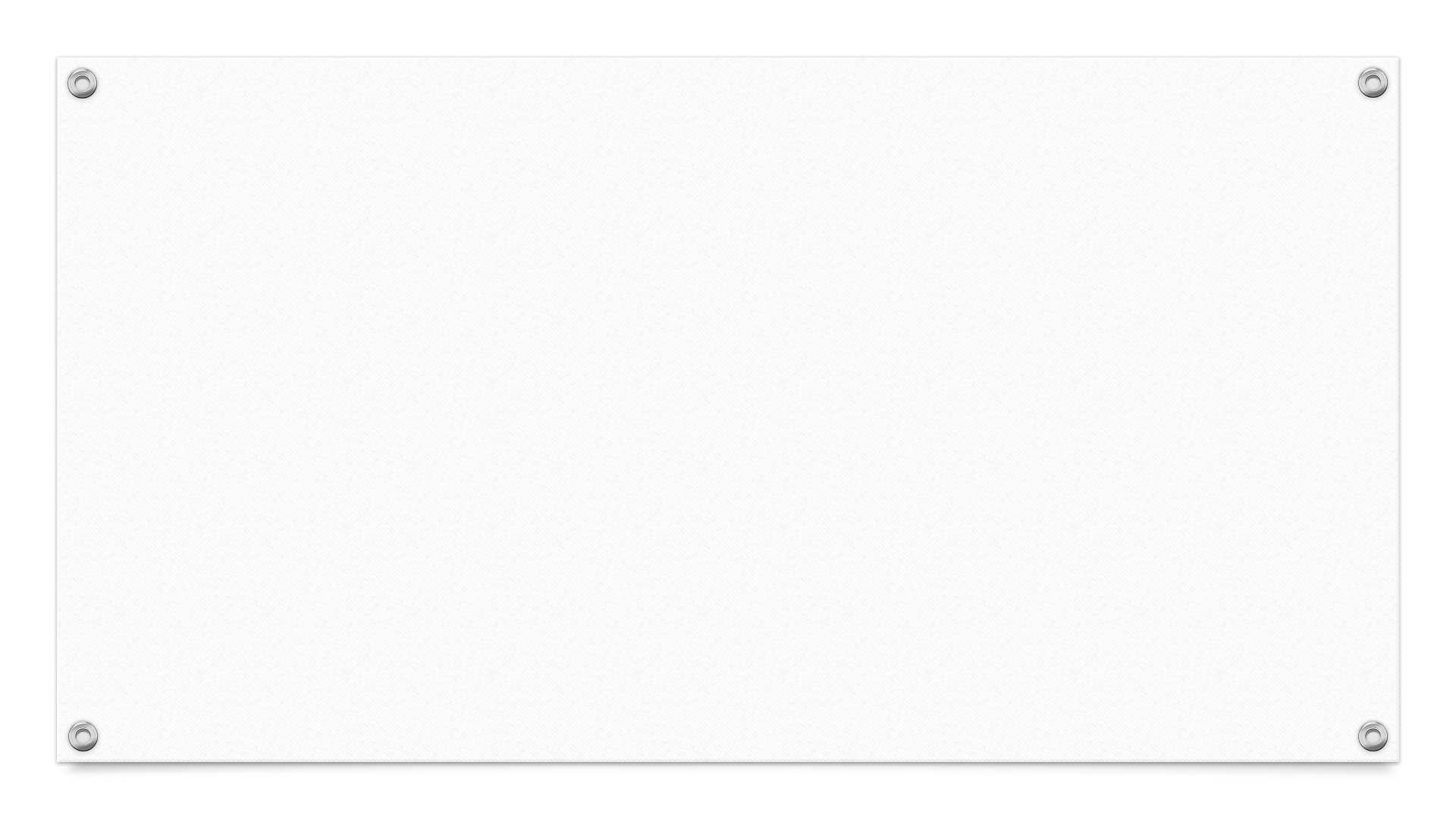 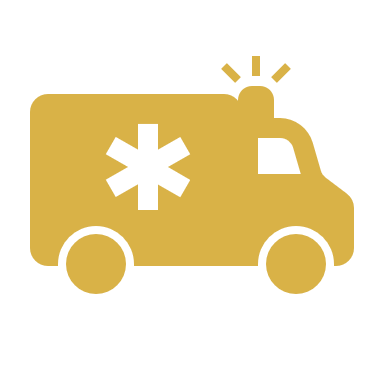 SBAR
De patiënt is voor vervoer op een wervelplank gelegd en geïmmobiliseerd. 
Meneer kreeg een foliedeken.

! Het is bij polytrauma belangrijk verdere afkoeling te voorkomen. Zeker bij beknelling in een zwaar beschadigd voertuig en bij regen koelt de traumapatiënt zeer snel af.
SBAR
SBAR
[Speaker Notes: Thoraxdraine- pneumothorax door contusie door het stuur.]
SBAR
Meneer kreeg een infuus
Pijnbestrijding; 
   Let op: opiaten kunnen voor ademstops zorgen;
Sedatie;
   Let op: door sederen kan de saturatie en bloeddruk verlagen in de acute situatie;
CAD geplaatst, waardoor onder meer een urinemonster kan worden afgenomen;
Familie van de patiënt werd achterhaald en gewaarschuwd.
[Speaker Notes: Infuus om de circulatie – bloedsomloop te vullen, en om medicatie i.v. te kunnen geven.

Let op: Pijnbestrijding is zeer van belang, maar opiaten kunnen tot een ademdepressie leiden in de acute situatie. 

Naast pijnbestrijding is meneer gesedeerd i.v.m. onrust.]
SBAR
Onderzoeken:
CT-scan 
röntgenonderzoek
echografie van de buikorganen; 
lab - bloedafname;
[Speaker Notes: Rontgen – pneumothorax
Echografie ivm interne bloedingen
Lab – o.a. algemeen bloedbeeld (ivm eventuele OK) HB, HT]
thoracaal letsel (geen schedel en/of hersenletstel)
multipele ribfracturen
sternumfractuur 
spanningspneumothorax lijnks gecombineerd met hematothorax (geen schade aan het hart) 
bekken, bovenbeen (links) en enkel (rechts) fracturen
meerdere (schaaf)wonden op het voorhoofd, de thorax en beide armen en bovenbenen.
aanzienlijk intern bloedverlies, maar dit kon worden gestabiliseerd.
SBAR
[Speaker Notes: Pneumothorax links – verminderd ademgeruis links en thoracale pijn bij drukken op de sternum. 
De patiënt is hersteld na meerdere operaties en een revalidatieproces.]